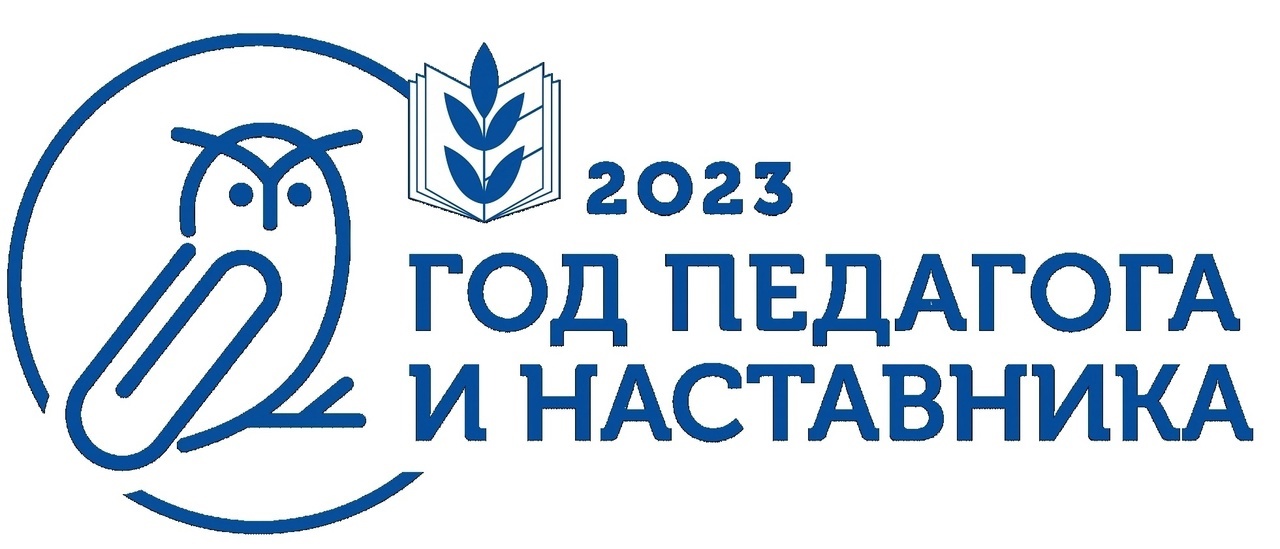 МБДОУ 8
город Боготол
2023
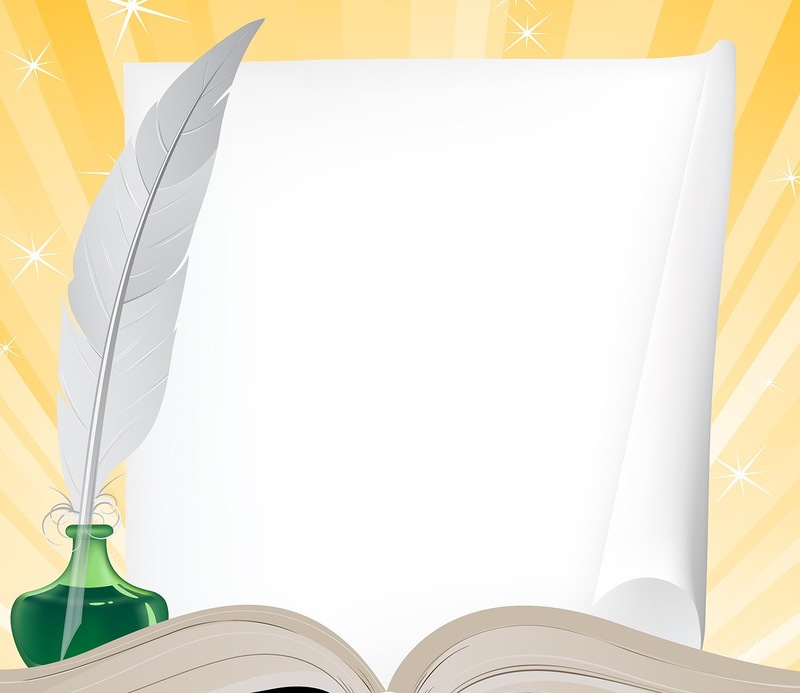 Соответствующий указ 27 июня 2022 года подписал Президент России Владимир Путин. 
Год педагога и наставника проводится с целью признания особого статуса представителей профессии.

Цель объявленного президентом 2023 года: Возрождение престижа профессии педагога, поднятие её на качественно новый уровень, признание особого статуса педагогических работников, в том числе осуществляющих наставническую деятельность.
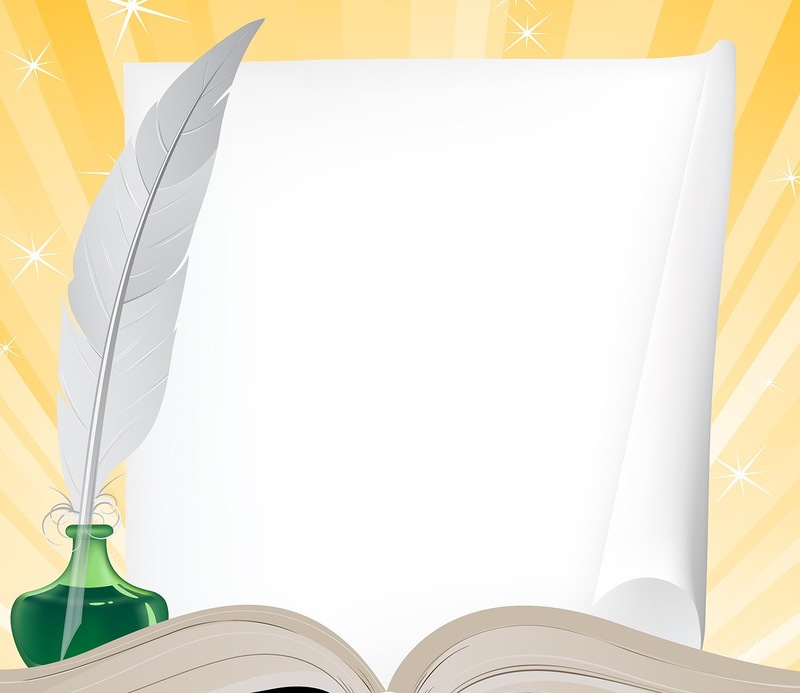 Одной из  наиболее острых проблем в образовании на сегодняшний день является создание условий для успешной социализации и полноценной самореализации молодых кадров. Система образования нуждается в компетентном, ответственном педагоге, действующем в соответствии с государственной политикой и принципами психолого-педагогической науки.
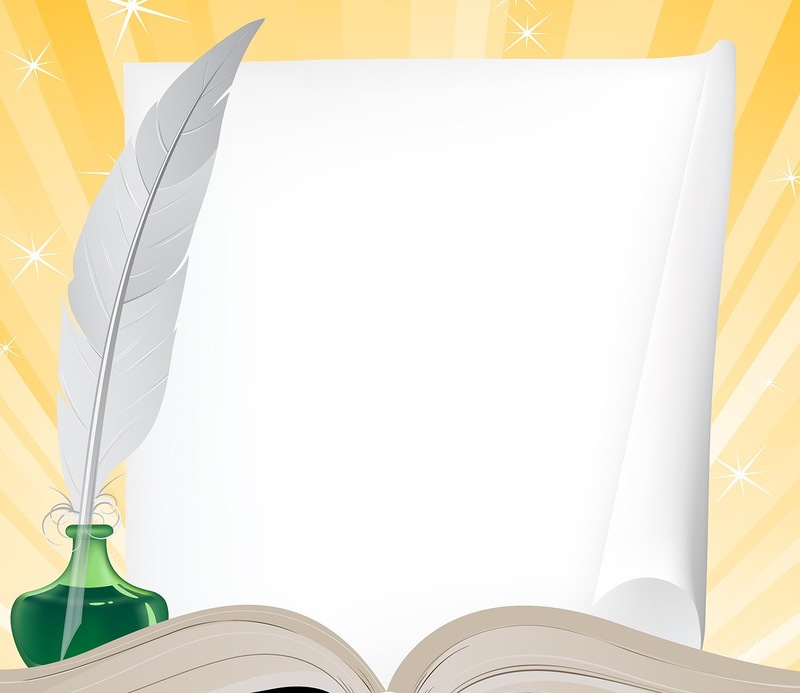 Наставничество – социально-экономический
тренд современной России
Задачи, решаемые с помощью эффективной модели наставничества:
- Улучшение показателей результативности организации.
- Внедрение практик реверсивного обновления коллектива.
- Непрерывное развитие организации, готовность к
изменениям.
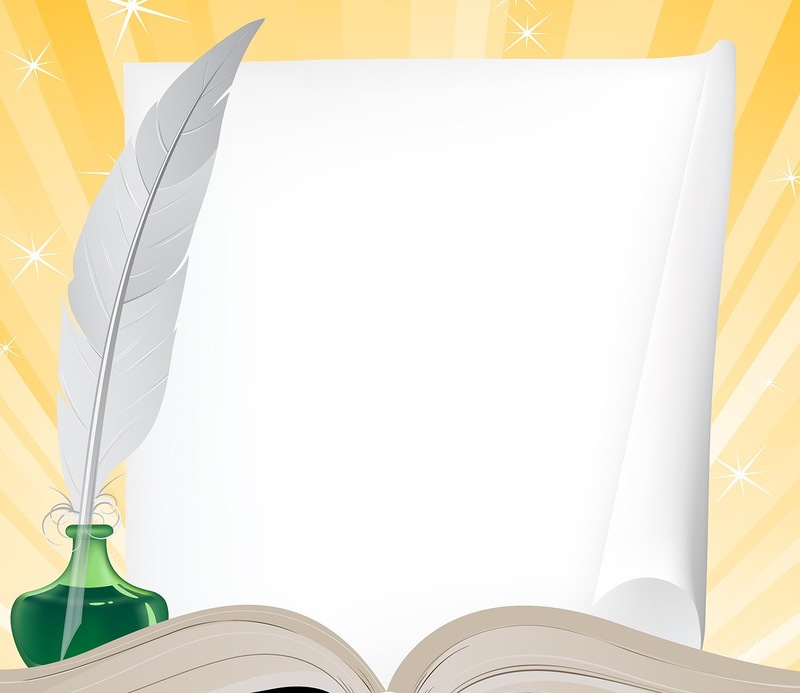 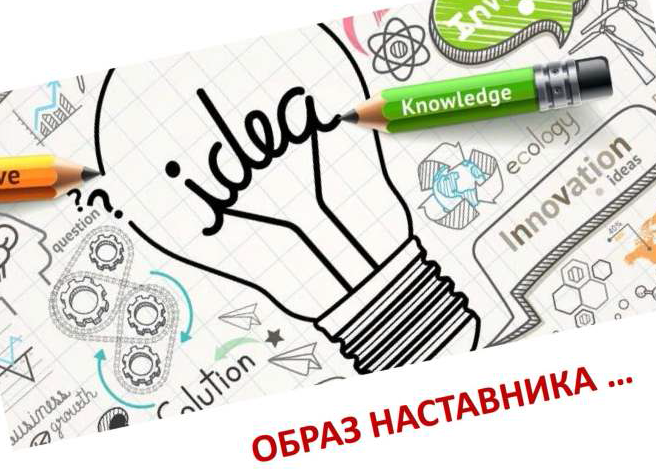 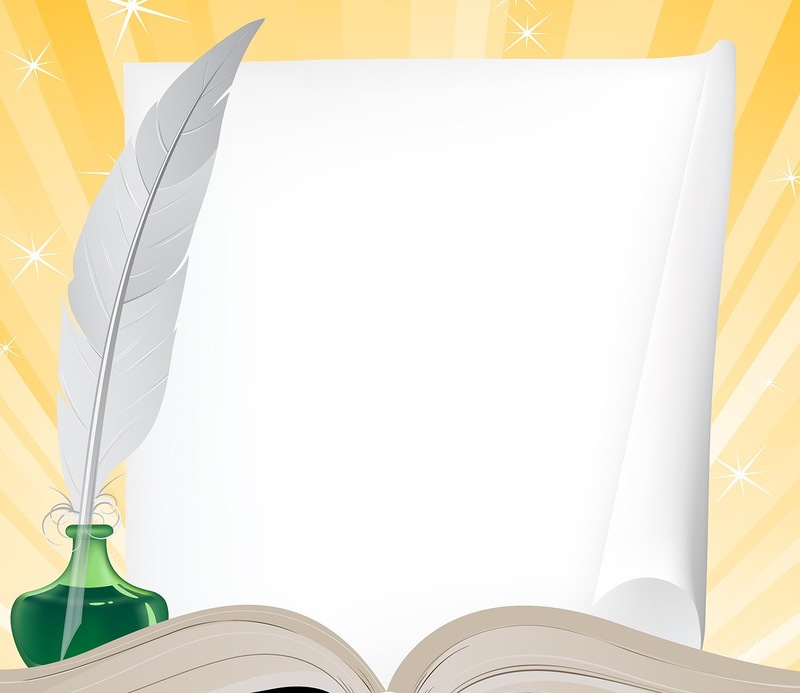 Наставник
Это опытный педагог, имеющий профессиональные успехи, склонный к активной общественной работе, лояльный участник педагогического сообщества. Обладающий лидерскими, организационными и коммуникативными навыками, хорошо развитой эмпатией.
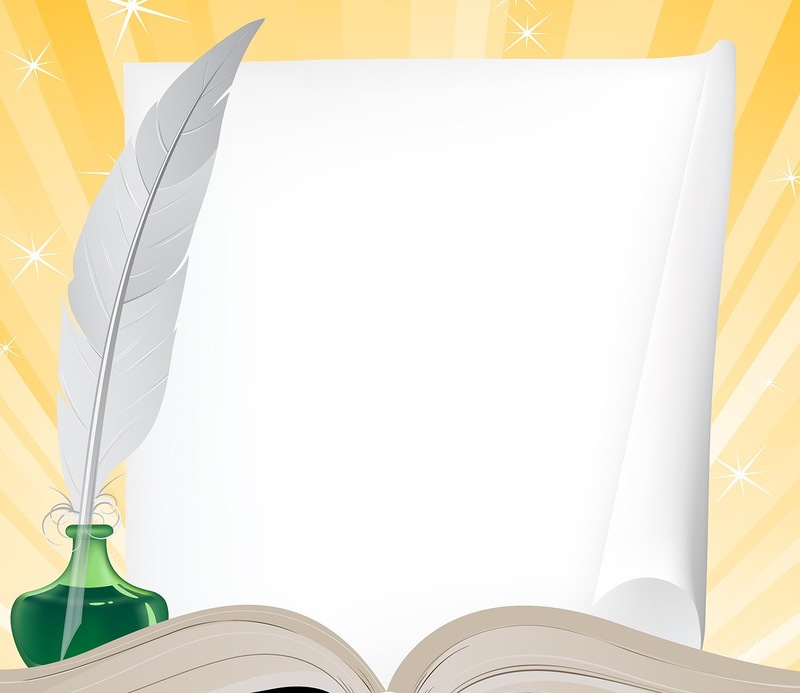 У каждого из нас на разных этапах нашей жизни и профессиональной деятельности были, есть и будут свои педагоги наставники. Но сегодня я предлагаю вам вспомнить тех педагогов, которые незримо, на протяжении всей нашей педагогической деятельности идут с нами рука об руку и наставляют нас. Это педагоги, которые известны во всём мире.
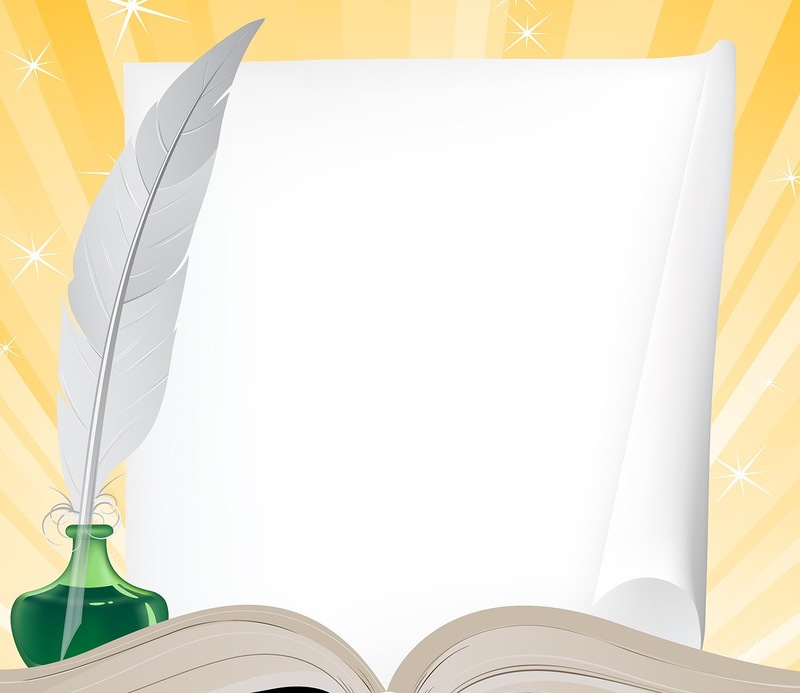 «Педагогическая гостиная.»
Педагоги наставники : К.Д.Ушинский, 
Л.С.Выготский, 
М. Монтессори, 
А.С.Макаренко, 
Н.А.Зайцев.
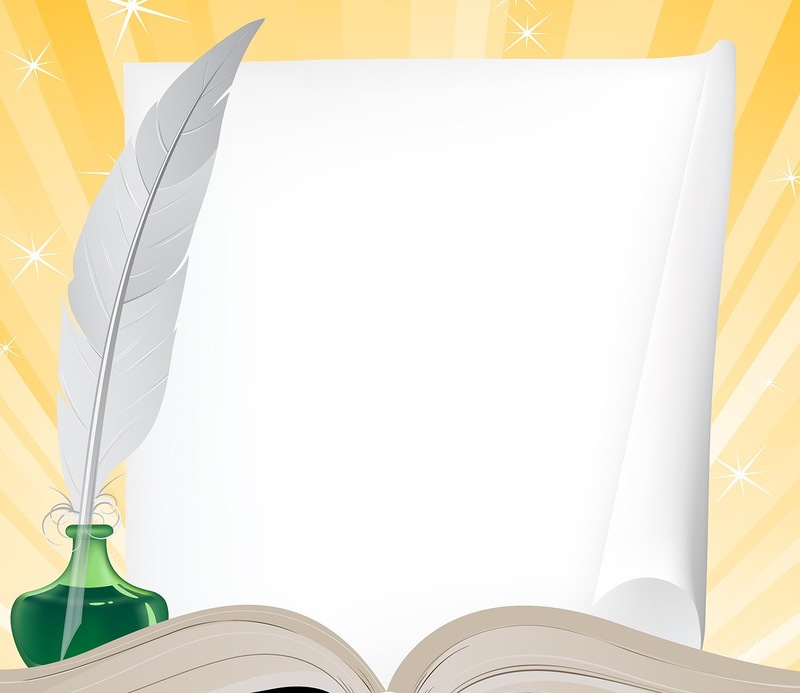 «Со мной работали десятки молодых педагогов. Я убедился, что как бы человек успешно не окончил педагогический вуз, как бы он не был талантлив, а если не будет учиться на опыте, никогда не будет хорошим педагогом, я сам учился у более старых педагогов…».
                         А.С. Макаренко
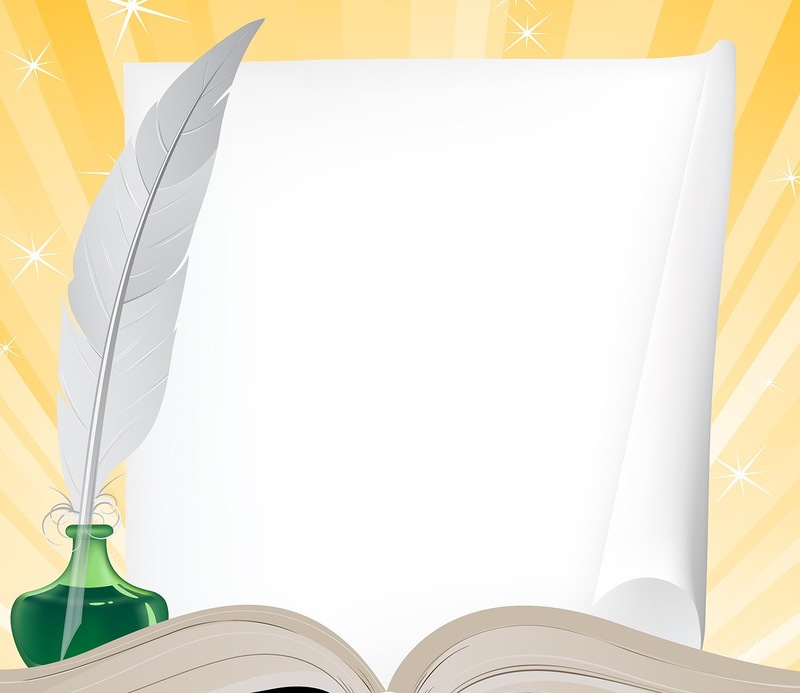 И сейчас я предоставляю слово нашим педагогам: Егоровой Л.А., Малой Н.П., 
Чеботаревской В.С., Трайковской А.В., Путенко Н.К., вместе с которыми мы вспомним тех, кто на протяжении многих лет является наставником для педагогов многих поколений.
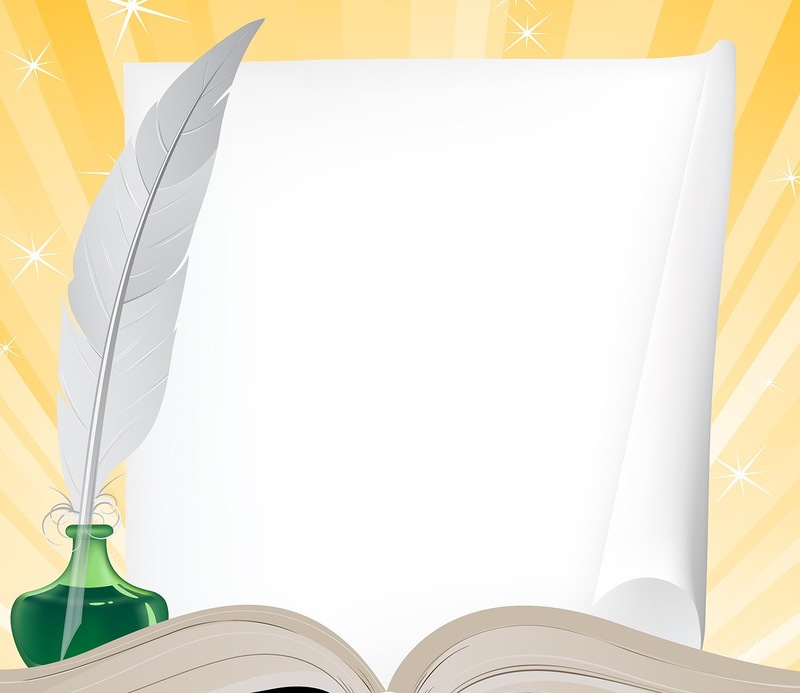 Выступления педагогов.
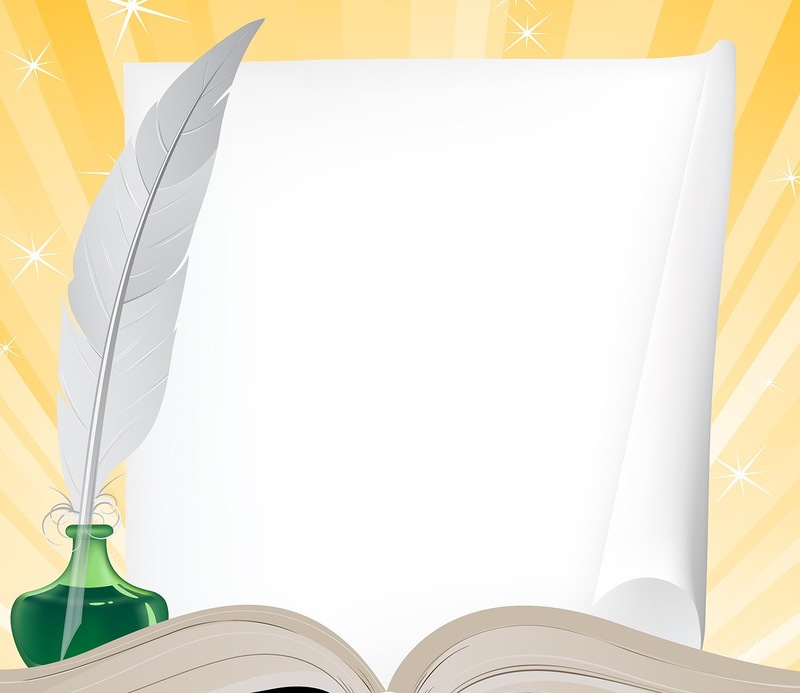 Все эти педагоги были образцовыми и дальновидными наставниками всем нам, великими лидерами, посвятившими свою жизнь служению человечеству. И сегодня мы  ценим и дорожим всем, чему они нас научили.
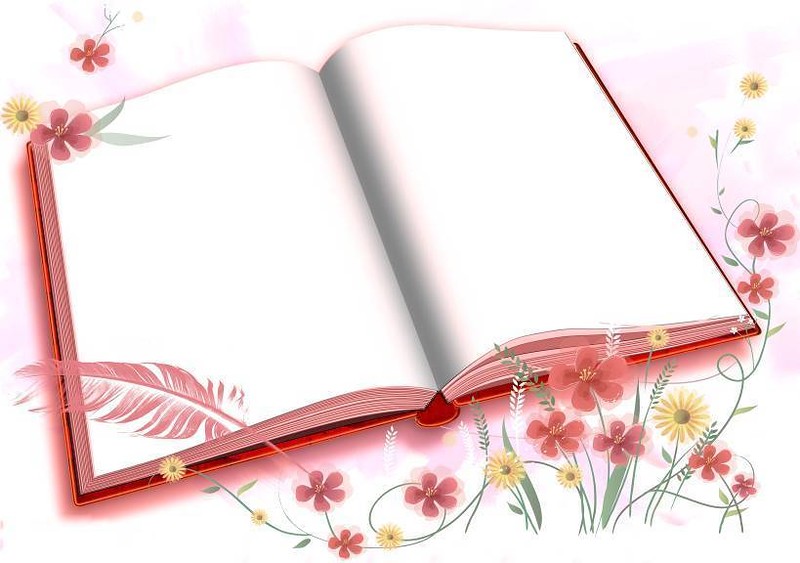 СПАСИБО
ВНИМАНИЕ!
ЗА